Искусство управления уроком
1.11.2017
Подготовила Иванова О.В.
Наши ожидания…продолжи фразу
Современные дети…..


Современный урок…


Современный учитель…
Актер или режиссер?
Требования ФГОС
Формирование УУД:
Познавательные
Регулятивные
Коммуникативные
Личностные

Требования к результатам:
Предметные
Метапредметные
Личностные

Классификация уроков:
Открытие новых знаний.
Уроки рефлексии.
Занятия общеметодологической направленности.
Уроки по развивающему контролю.
Логические универсальные действия:
анализ;
синтез;
сравнение, классификация объектов по выделенным признакам;
подведение под понятие, выведение следствий;
установление причинно-следственных связей;
построение логической цепи рассуждений;
доказательство;
выдвижение гипотез и их обоснование.
Коммуникативные навыки
Коммуникативные УУД обеспечивают социальную компетентность и учет позиции других людей, партнера по общению или деятельности, умение слушать и вступать в диалог; участвовать в коллективном обсуждении проблем; интегрироваться в группу сверстников и строить продуктивное взаимодействие и сотрудничество со сверстниками и взрослыми. Видами коммуникативных действий являются:
планирование учебного сотрудничества с учителем и сверстниками – определение целей, функций участников, способов взаимодействия;
постановка вопросов — инициативное сотрудничество в поиске и сборе информации;
разрешение конфликтов — выявление, идентификация проблемы, поиск и оценка альтернативных способов разрешение конфликта, принятие решения и его реализация;
управление поведением партнера — контроль, коррекция, оценка действий партнера;
умение с достаточной полнотой и точностью выражать свои мысли в соответствии с задачами и условиями коммуникации, владение монологической и диалогической формами речи в соответствии с грамматическими и синтаксическими нормами родного языка.
Представьте себе, что Вы обладаете сверх способностями? Что бы выбрали:
Летать…
Контролировать время…
Стать невидимым…
Читать мысли…
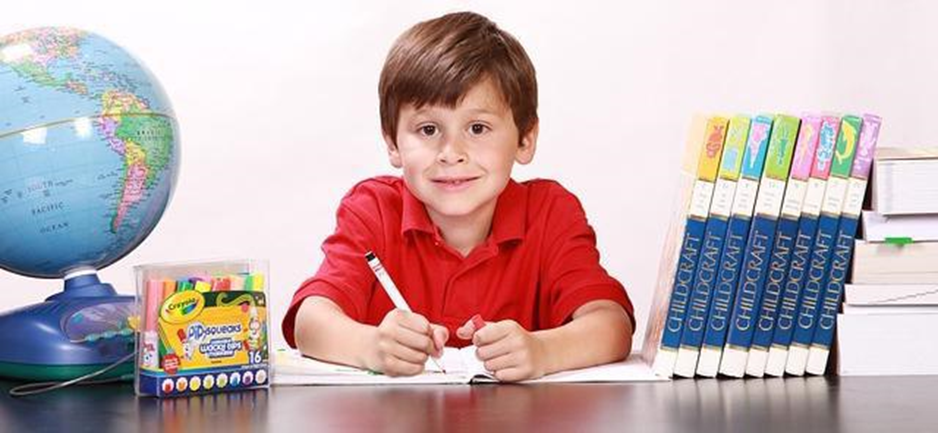 Работа в группах
Педагогические технологии универсальны?
Соответствуют ли педагогические приемы содержанию предмета?
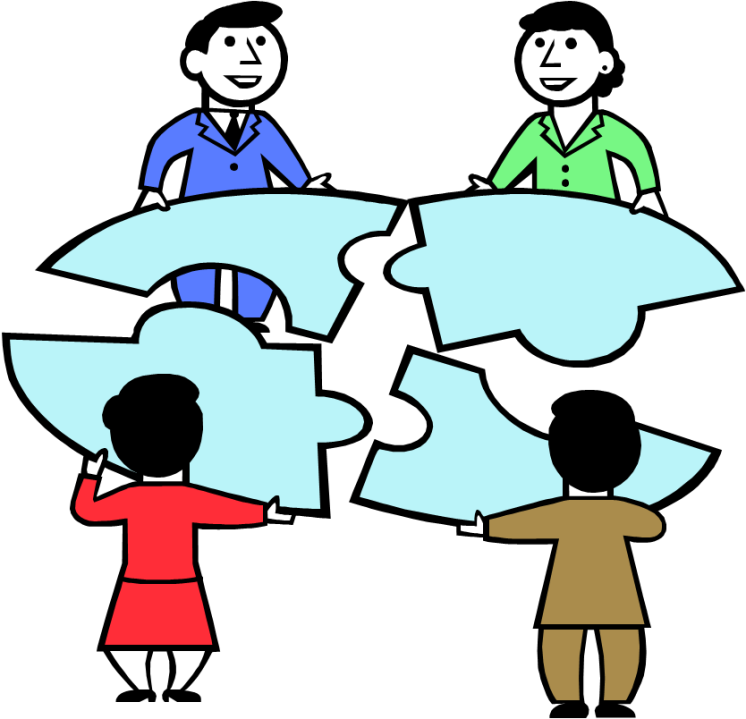 Прием «Карта согласия» современный урок-это…
2
1
4
3
Современный урок
Ученик-субъект учебной деятельности
Разнообразие источников знания
Структура урока динамична
Учитель поддерживает, создает атмосферу доверия и уважения
Индивидуализация обучения
Критерии оценивания
Структура урока(технологическая карта)
Тема
Кол-во уроков в теме
Цель изучения темы
Содержание. Термины и понятия
Планируемые результаты
Организация образовательного пространства
Технология изучаемой темы:
1 этап: мотивация
2 этап: учебно-познавательная деятельность
3 этап: интеллектуально-преобразовательная деятельность
4 этап: рефлексия деятельности
6 этап: контроль и оценка
Критерии результативности урока
Результативность работы каждого обучающегося в достижении планируемых результатов УУД
Формирование у обучаемых самостоятельного творческого мышления, инициативы, желания учиться
Эффективность урока в реализации задач духовно-нравственного воспитания
Деятельность учителя по развитию деятельности ученика